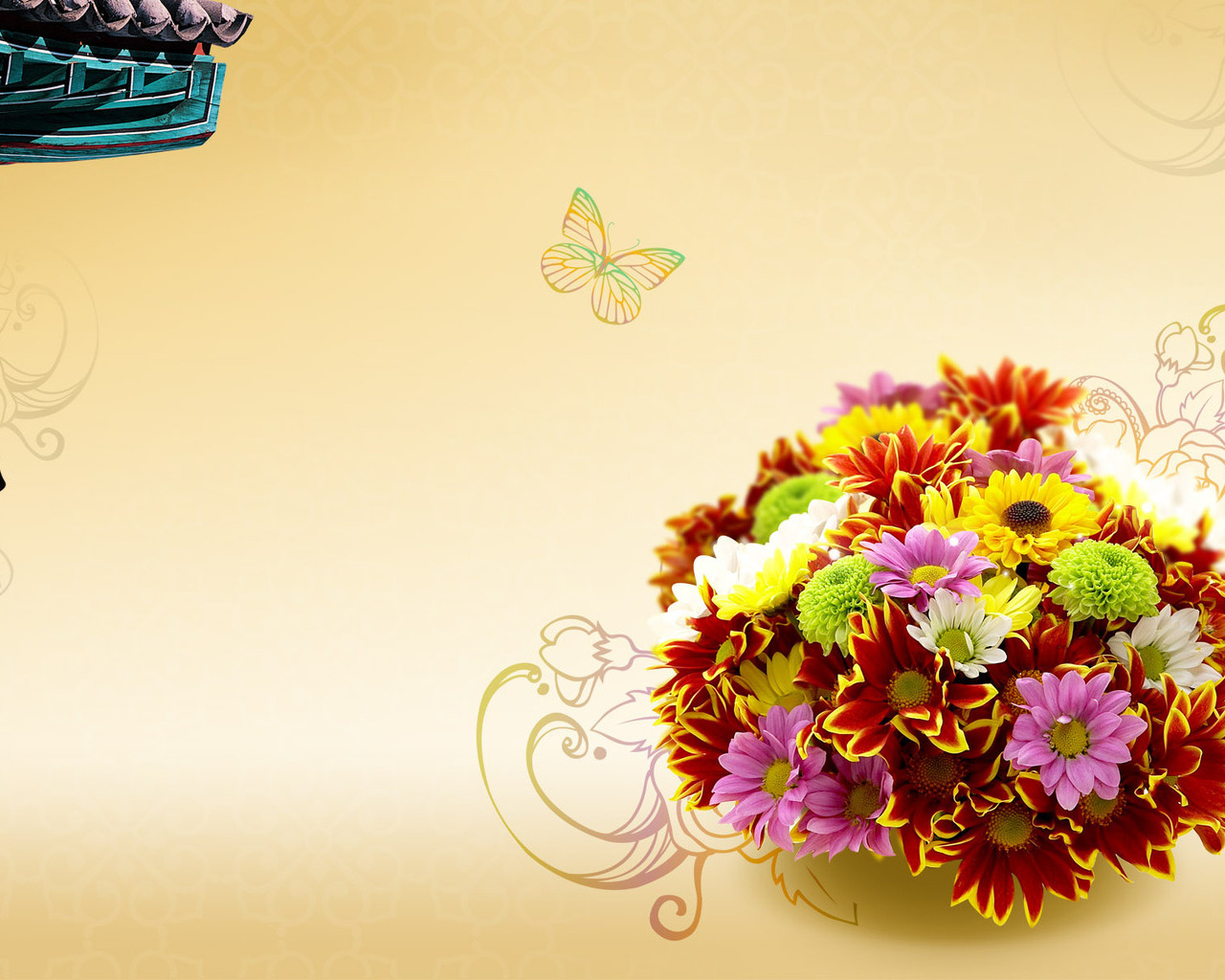 Выпускная квалификационная работа
«Пособия и компенсационные выплаты по системе социального обеспечения в Российской Федерации»
Студентки: Ташлинцевой Дарьи Сергеевны
Научный руководитель:  Глухенькая Елена Витальевна
Цель и задачи ВКР:
Целью ВКР является изучение видов пособий и компенсационных выплат различным категориям граждан.
Для решения поставленной цели необходимо решить следующие задачи:
определить категорию граждан, имеющих право на получения пособий и компенсационных выплат;
изучить виды пособий и компенсационных выплат;
выявить проблемы при оформлении и назначении пособий и компенсационных выплат;
проанализировать судебную практику по данному вопросу.
Классификация пособий
пособие по временной нетрудоспособности;
пособие по беременности и родам;
 единовременное пособие женщинам, вставшим на учет в медицинских учреждениях в ранние сроки беременности;
единовременное пособие при рождении ребенка;
единовременное пособие при передаче ребенка на воспитание в семью;
ежемесячное пособие на период отпуска по уходу за ребенком до достижения им возраста полутора лет;
пособие по безработице;	
социальное пособие на погребение.
Классификация компенсационных выплат
компенсационные выплаты за время отпуска по уходу за ребенком до достижения им возраста 3 лет;
компенсационные выплаты женам лиц рядового и начальствующего состава органов внутренних дел;
компенсационные выплаты неработающим трудоспособным гражданам, осуществляющим уход за нетрудоспособным.
Пособия беременным женщинам
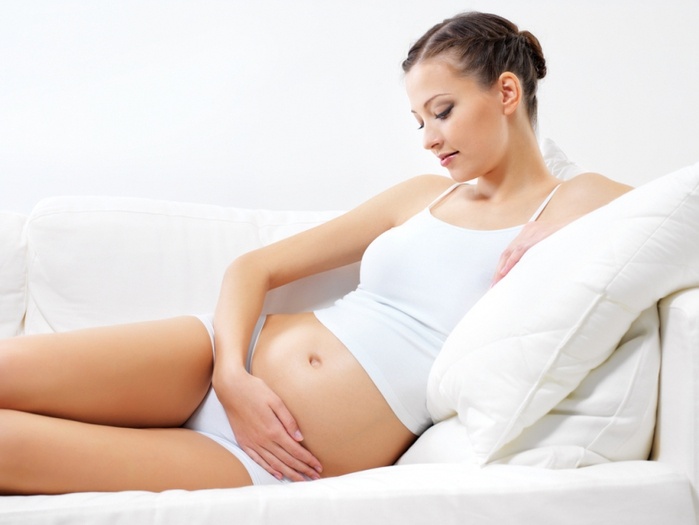 пособие по беременности и родам;
единовременное пособие женщинам, вставшим на учет в ранние сроки беременности.
Пособия семьям, имеющим детей
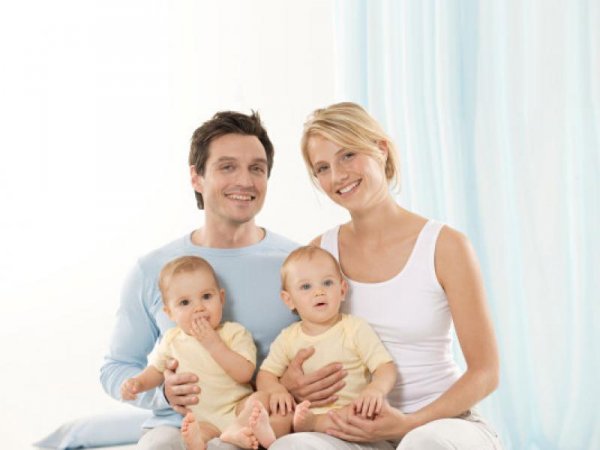 единовременное пособие при рождении ребенка;
единовременное пособие при передаче ребенка в семью на воспитание;
ежемесячное пособие по уходу за ребенком до 1,5 лет
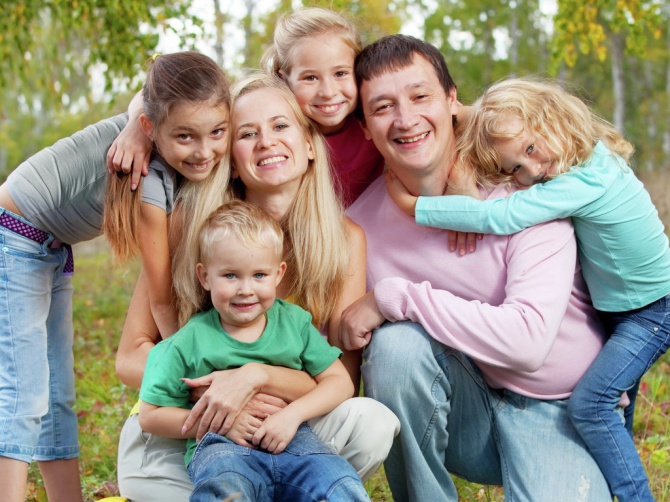 Компенсационная выплата за время отпуска по уходу за ребенком до 3 лет
Компенсационная выплата производится лицам,  находящимся в частично оплачиваемом отпуске по уходу за ребенком до 1,5 лет       и в дополнительном отпуске без содержания заработной платы по уходу за ребенком от 1,5 до 3 лет.
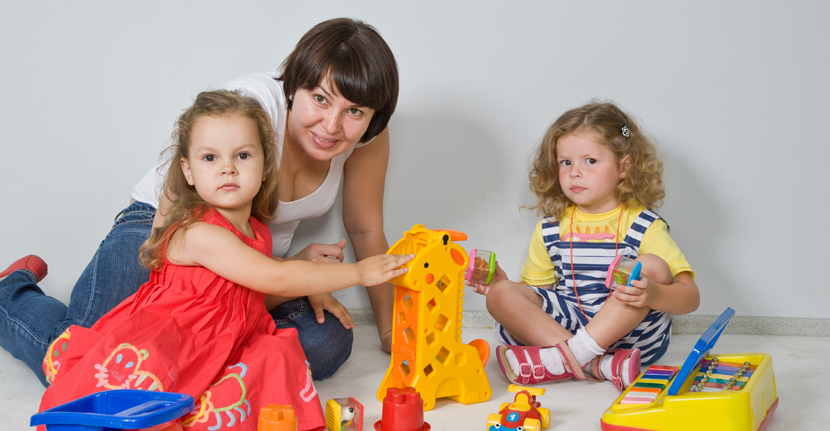 Компенсационная выплата женам лиц рядового и начальствующего состава ОВД и уголовно-исполнительной системы
Право на выплату имеют неработающие жены указанных лиц, которые проживают в местностях, где они не могут трудиться в связи с отсутствием возможности трудоустройства.
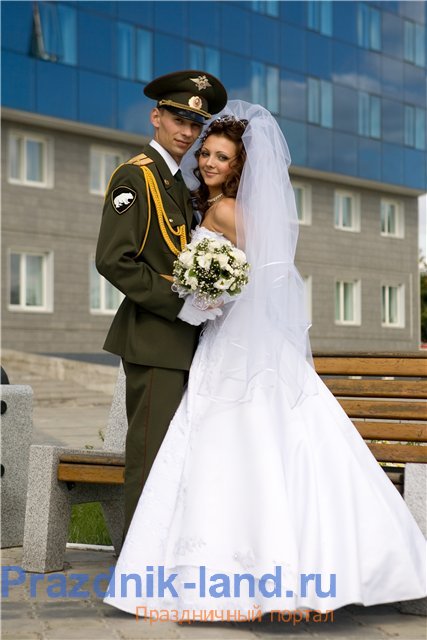 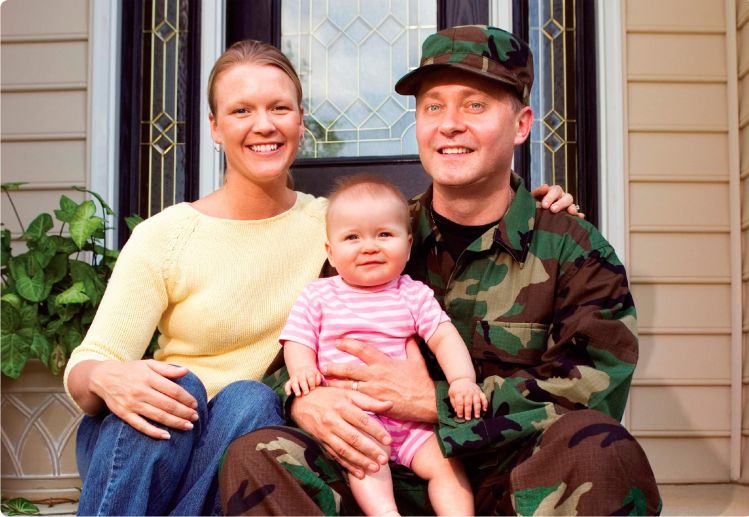 Компенсационная выплата неработающим трудоспособным гражданам, осуществляющим уход за нетрудоспособным
Выплата назначается лицу, осуществляющему уход, независимо от родственных отношений и совместного проживания с нетрудоспособным гражданином.
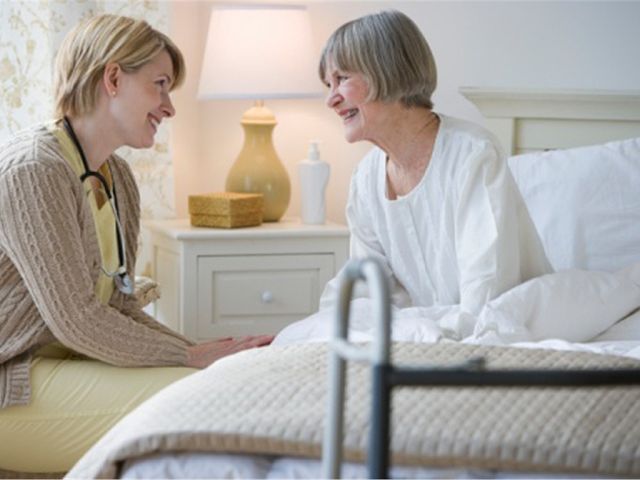 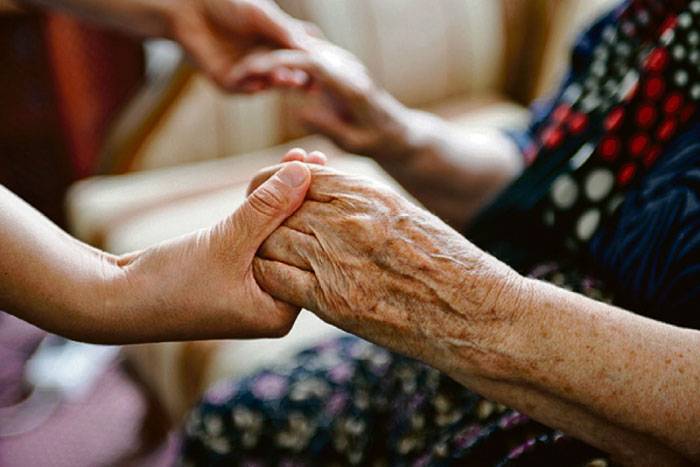 Выводы:
при назначении и выплате ежемесячного пособия на ребенка до 1,5 лет не предусмотрено повышение размера пособия с учетом взросления ребенка, так как с его ростом семья несет повышенные расходы на его содержание, то есть не дифференцируется величина пособия в зависимости от возраста ребенка;
размер периодических пособий и компенсационных выплат не велик. Например, компенсационная выплата по уходу за ребенком до достижения им возраста 3 лет - 50 руб., и если до 1,5 лет данная выплата выплачивается вместе с пособием по уходу за ребенком, то по достижению ребенком 1,5 лет выплачивается самостоятельно, что не может изменить ситуацию в обществе и не создает особой помощи малообеспеченной семье;
отсутствует единая нормативно-правовая база регулирования и установления пособий;
безразличное и недобросовестное отношение работодателя или органа, уполномоченного производить назначение и выплату пособий и компенсационных выплат.
Пути решения выявленных проблем:
систематизировать законодательство. Разработать новый нормативно - правовой акт, в котором каждая глава будет регулировать выплаты определенной категории граждан (например: беременные женщины, семьи, имеющие детей, военнослужащие и их семьи);
содействовать семье в реализации воспитательных функций. Можно дополнить действующий перечень компенсационных выплат, новой выплатой родителям, чьи дети посещают спортивные учреждения на полную или частичную компенсацию расходов.
производить подбор высококвалифицированных сотрудников.
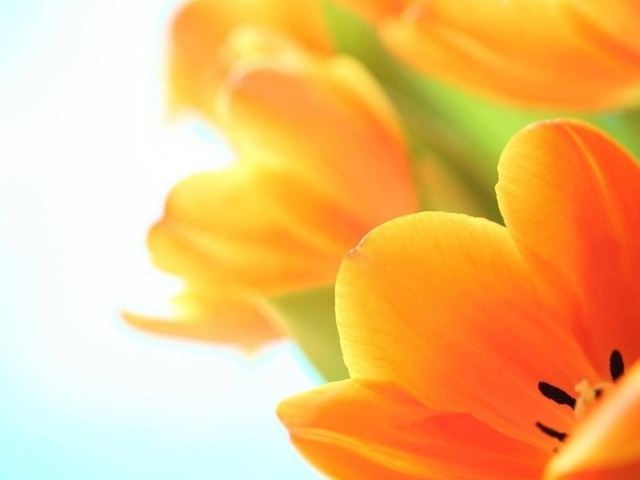 Спасибо за внимание!